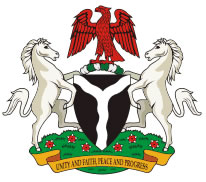 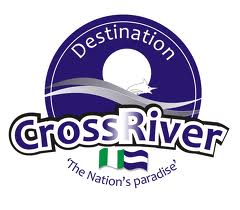 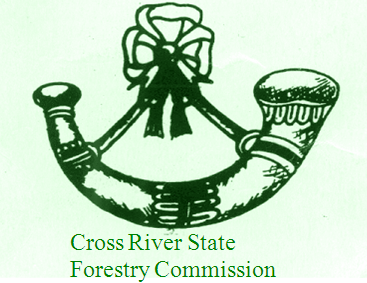 PGA WORKSHOP ON PARTICIPATORY DATA COLLECTION METHODS 

A PRESENTATION ON
 
		INTERVIEWING SKILLS			
				BY
 FRANCIS BISONG


6TH-9TH AUGUST, 2014
MAYOR HOTEL, AKPABUYO, CALABAR, CROSS RIVER STATE
INTERVIEW SKILLS
PR practitioners must develop the following skills:

Considerable communication skills with different types and categories of people

An intense curiosity-observation insight/mind/hearing

Exceptional sensitivity;
Situation awareness
Noticing fine changes
Events
Sounds
Diversities of people
Positions/status/cultural rulers etc.
INTERVIEW SKILLS CONT’D
A non-attachment to power or status

Developing capacity to continuously absorb, classify, categorize and sift through the constant stream of information generated by the study

 Deductive and inductive analysis of information

Cross-cultural awareness and cross-cultural communication skills (differences in language, sex, social category, attitude experience etc.)
[Speaker Notes: Pncept and practice]
INTERVIEWING SKILLS CONT’D
Foster and practice of participation for all relevant segments

Teamwork skills to ensure team performance

Commitment ,

Use open ended questions

Put the interviewee at rest
INTERVIEWING SKILLS CONT’D
Formulate transition for smooth flow of interview

Interject “probes” by using prompts such as “why, what, where, when, who” for elaboration and to clear confusing issues

Group the questions and prioritize them

Keep it short

Pilot it
INTERVIEWING SKILLS CONT’D
Be casual and informal

Interview should be flexible, yet controlled

Interview team should be 3-5 persons

Begin with greetings in local language, follow local protocols

Begin by referring to something

Use checklist to raise issues

All team members to take note except, one interviewing
INTERVIEWING SKILLS CONT’D
Team members must not argue or contradict one another

Politely terminate unfruitful interviews

Ensure there is no monopoly of answers/direct questions to group yet to contribution

Don’t show approval/disapproval

Share gifts of food, drinks, kola etc.
STARTING THE INTERVIEW CONT’D
Introduce the team

Introduce objectives and the big picture for common understanding

Introduce why the community, the group or individual is chosen for the interview

Give expected  duration of the interview
Ensure confidentiality and anonymity
STARTING THE INTERVIEW CONT’D
Seek their consent especially for recording with tape  

Allow audience to ask questions

Avoid discussing expected outcomes

Record dates, time, place and audience for the interview

Begin with simple questions that are easier to answer before transiting to sensitive ones
GETTING ON WITH INTERVIEWS
Ask short, simple and easy questions

Listen attentively, remember the objective

Steer the interview in the direction of the objectives
 
Skip questions that are not relevant to the people and situation

One question may lead to responses for other questions be sensitive to this overlap and move on

Probe to see if there is any addition to answers earlier given

Don’t be judgmental if something sounds strange
THE “DON’Ts”
Avoid leading questions –one that leads interviews to certain response

Avoid loaded and complex words which may lead to different response (jargon free).

Avoid closed questions

Avoid multiple elements in questions, questions should be specific at a time

Avoid explanations on expected answers and outcomes, it may lead to bias

Don’t ask questions already answered earlier

Do not state your opinion or argue on anything
AFTER THE INTERVIEW
Ask the interviewee of any additional information 

Give time for them to ask some questions

Thank them for their time

Record time the session ended

For tape recording, tape your voice “time ended”

Cross check notes for further clarification and if the objectives have been met
ATTRIBUTES OF INTERVIEWERS
Sensitivity to various moods, meanings, nuances, expressions, responses etc.
Good interpreters of moods and expressions
Alert 
Willing learners
Willingness to embrace error and mistakes
Good facilitators
PRA TEAM
A size of 2-5 people to combine disciplines and experience including:

Social scientist-sociologist, economist, anthropologist, community development expert, human geographer, 

Natural scientist-forester, agronomist, biologist, physical geographer, 

One insider familiar with the area, people, culture, one woman
PRA TEAM CONT’D
Appoint a team leader

Sub-divide the team for particular tasks

The team should learn to work together with team action:
Forming
Storming 
Norming
Performing (Pretty, 1998)

Discuss objectives at an early stage

Build mutual trust and understanding among members
PRA TEAM CONT’D
Team must have a common enemy, that is an objective so common that it make sense to each individual to make trade offs

The team leader to build cohesiveness and ability to build consensus

Constant group discussion during breaks to stimulate more thinking, sharing and performance
ROLES FOR TEAM MEMBERS
Members must take up different roles:
Initiator 
Information seeker
Listener
Creator
Classifier
Standard setter
Summeriser
ROLES FOR TEAM MEMBERS CONT’D
Generator of urgency
Practical organizer
Encourager
Compromiser
Tension reliever
Stubborn one
Discipline one
COMMON ERRORS IN INTERVIEWING
Failing to listen closely

Repeating questions

Helping out interview

Asking/argue/insensitive question

Failure to probe

Being unaware of elite bias
COMMON ERRORS IN INTERVIEWING
Being unaware of concreteness bias

Being unaware of hypothesis confirmation bias

Being aware of consistency bias prematurely searching for coherence

Keeping interview for too long
TECHNIQUES TO FACILITATE INTERVIEW
Semi-Structured Interview (SSI) is the heart of PR

It is a skill to be developed through practice:
Core activities of SSI are:

Observe: keep eye open and take all observable information 

rely on carefully selected indicators, 
Team work is crucial

May be followed by direct measurement

allows better sensitivity
TECHNIQUES TO FACILITATE INTERVIEW CONT’D
Conserve: dialogue, talk with people and listen to them

Record: Discreetly take notes to be developed later

Process: The team members should:

Thoroughly discuss and agree on themes and objectives  
                 
Draw up a checklist (interview guide)

Draw up sample of respondents
TECHNIQUES TO FACILITATE INTERVIEW CONT’D
Draw up sites

Use triangulation to ensure validity and reliability

TYPES of SSI
Group Interviews:  
To generate broad debate in order to arrive at consensus
TECHNIQUES TO FACILITATE INTERVIEW CONT’D
To obtain knowledge of community relations
Natural resources
Local histories

Sensitive information where individuals may be reluctant or penalized if given

Capture variability within the community

Reveal what people believe are preferred patterns , goals and aspirations
TECHNIQUES TO FACILITATE INTERVIEW CONT’D
Key Informant: interviews to obtain special perspective from specialists and people with special interest

Individual respondents: interviews to obtain representative information